Fondos de alivio de Covid para la educación K-12Descripción general del programa ESSER
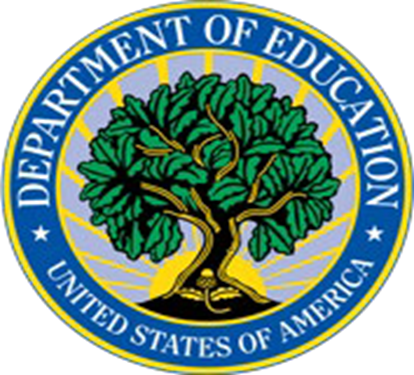 Visita de asistencia tÉcnica
17 de Febrero de 2023
PROPÓSITO Y RESULTADOS
Propósito:
Ofrecer una visión general de los programas ESSER II y ARP ESSER 
Proveer orientación sobre cómo aplicar las reglas del programa mediante la creación y revisión de planes de trabajo
Resultados:
Aumentar la comprensión de los requerimientos de los programs ESSER II y ARP ESSER
Obtener, por parte de los grupos de interés del DEPR, información puntual sobre la asistencia ténica necesaria
2
Agenda
Presentaciones 
Propósito del programa
Diferencias del programa
Factores que deben considerar cuándo están determinado permisibilidad
Factores que deben considerar cuándo se desarrolla  un plan de trabajo
Preguntas y respuestas
3
Presentaciones y propósito del programa
FONDOS DE ESTABILIZACIÓN DE LA EDUCACIÓN
La oficina de State and Grantees Relations (SGR) administra los siguientes programs de ayuda de emergencias:

(1) los fondos ESSER de ayuda de emergencia para escuelas primarias y secundarias,
(2) el fondo de Alivio Educativo de Emergencias (GEER) -  asignados a los Gobernadores,
(3) los fondos del programa de Asistencia de Emergencia para las Escuelas NO Públicas (EANS)
5
[Speaker Notes: We're here to focus on ESSER funds available to PRDE. This is an unprecedented opportunity to have an impact on the educational experiences of students in PRDE.

ESSER I amount: $349 million
ESSER II amount: $1.3 billion
ARP ESSER amount: $2.9 million]
REQUERIMIENTOS
A cambio de aceptar los fondos ESSER, cada beneficiario acepta lo siguiente: 

Mantenimiento del esfuerzo fiscal (MOE) para el financiamiento de la educación  K-12 y superior (todo ESSER y GEER)

Mantenimiento de la Equidad bajo ARP ESSER

Garantizar que los fondos se inviertan en usos permisibles

Requerimientos de Reportes (FFTA y Reportes Anuales)

Reservas requeridas (set asides) bajo ARP ESSER

Seguimiento de fondos para cada subvención concedida

Garantizar que los fondos estén obligados para las fechas requeridos
6
[Speaker Notes: The CARES Act requires states to maintain the level of funding of K-12 and Higher education in FY2021 and FY2022 that Is at east the average of funding for 2017, 2018 and 2019.
The CRRSA and ARP Acts require states to maintain the same proportion of funding of K-12 and higher education in FY2022 and FY2023 as compared other budget that were at least the average of funding for 2017, 2018 and 2019]
PropÓsito de los Programas ESSER
Los programas autorizados en virtud de la Ley de Seguridad Económica y de Alivio y de Ayuda por el Coronavirus (CARES) de 2020; y la Ley de Apropiación Consolidada y Respuesta al Coronavirus (CRRSA) están destinados a prevenir, prepararse y responder a la emergencia del Covid-19 y atender diversas necesidades que surgen, o son exacerbadas, por la pandemia.
7
[Speaker Notes: These Federal emergency resources are available for a wide range of activities to address diverse needs arising from or exacerbated by the COVID-19 pandemic, or to emerge stronger post-pandemic, including responding to students’ social, emotional, mental health, and academic needs and continuing to provide educational services as States, LEAs, and schools respond to and recover from the pandemic. Some uses of these funds may be directly focused on health and safety—such as improving ventilation and implementing prevention strategies that are, to the extent practicable, consistent with the Centers for Disease Control and Prevention (CDC) guidance. Other allowable uses may be focused on meeting the social, emotional, mental health, and academic needs of students. That could be through preventing teacher layoffs; providing accelerated learning opportunities; implementing rigorous curricula; funding additional counselors, school nurses, and school psychologists; increasing the number of full-service community schools; conducting any activities allowed under a number of Federal education programs (see FAQ A-3); and implementing many other allowable uses as illustrated in this document. Allocating resources in ways that advance equity and ensuring they are adequate for providing the opportunities and supports students need to succeed are particularly important as we recover from the disproportionate impact of the COVID-19 pandemic on communities of color and communities experiencing poverty. Addressing the many dimensions of resource equity—including equitable and adequate school funding; access to a well-rounded education; well-prepared, effective, and diverse educators and staff; and integrated support services—can begin to mitigate the impact of COVID-19 on schools and students and can close long-standing gaps in educational opportunity.]
Fechas para obligar Fondos ESSER
ESSER I:
 (fondos tienen que ser obligados al 30 de septiembre 2022)	

ESSER II:
 (fondos tienen que ser obligados al 30 de septiembre de 2023) 

ARP ESSER
 (fondos tienen que ser obligados al 30 de septiembre de 2024)
8
FONDOS ESSER AL DEPR
Fondos al DEPR:
ESSER I, ESSER II, ARP ESSER




DEPR’s SEA Reserva y Gastos Administrativos:
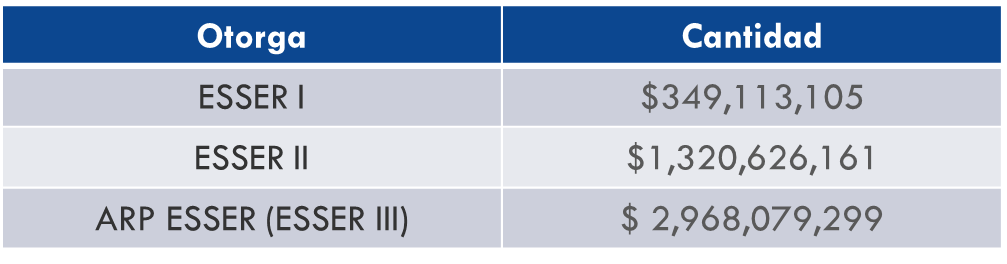 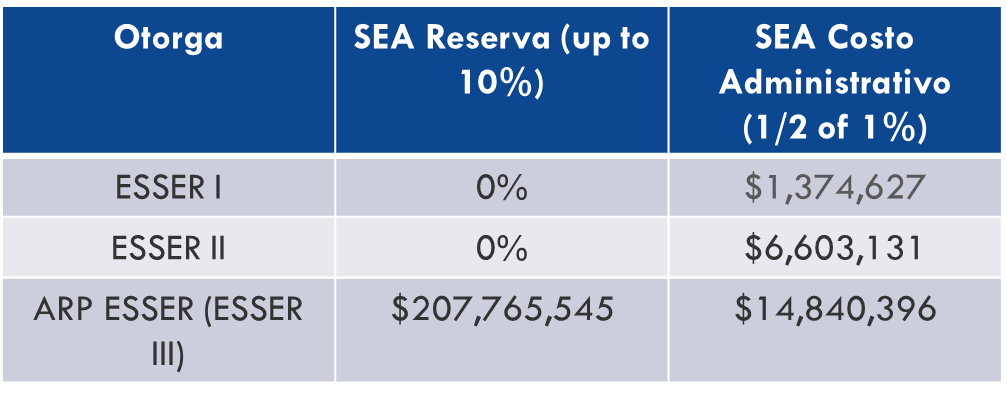 9
[Speaker Notes: SEA Reserve for ESSER I and ESSER II is how PRDE chose to spend the funds.
The administrative funds are part of the SEA Reserve.

Under ARP ESSER, the SEA is required to spend funds (7%) on evidence-based activities designed to address learning loss.]
Diferencias principales ENTRE ESSER’S
ESSER II y ARP ESSER
 No servicios equitativos; en lugar, los programas EANS 

ARP ESSER Reservas obligatorias
ARP ESSER Plan Estatal requerido 
ARP ESSER Requerimiento MOEquity
10
[Speaker Notes: Talking points on what is EANS
Tee Up that we’ll be discussing specifics to set-asides soon in the presentation]
Uso de fondos esser I en depr
Bonificación para empleados: 37%
Servicios equitativos: 21%
Pago de servicios de remedio provisional para estudiantes en Educación Especial: 16%
Contratación de enfermeras: 7%
Desinfección y limpieza de escuelas y edificios del DEPR: 7%
Mochilas para estudiantes: 5%
Educación a distancia: 3%
Equipos y materiales para la distribución de alimentos: 2%
Adiestramientos para líderes educativos: 0.44%
Gastos administrativos: 0.39%
Escuela chárter Vimenti: 0.03%
Otros: 1.14%
11
[Speaker Notes: Examples of use of funds of PR ESSER I]
InformaciÓn general de ARP ESSER
ARP ESSER proporcionó $122 mil millones a los Estados y Distritos Escolares para reabrir las escuelas, mantener la operación segura y responder al impacto de COVID-19 en los estudiantes.

Asignación estatal de fondos ARP ESSER
El Estado tiene que sub-otorgar no menos del 90 por ciento de su asignación total de ARP ESSER a agencias educativas locales (LEA)   
Tres reservas a nivel estatal:
5 por ciento del total de ARP ESSER es específicamente dirigido a la pérdida de aprendizaje.
1 por ciento de la asignación total de ARP ESSER para programas de enriquecimiento en verano - basados en evidencia.  
1 por ciento de la asignación total de ARP ESSER para programas extracurriculares integrales basados en evidencia.  

El Estado puede usar hasta .5 del 1 por ciento de la asignación de ARP ESSER para gastos administrativos y hasta un 3 por ciento puede usarse para necesidades de emergencia, según lo determine el SEA para atender asuntos que responden a COVID-19.
12
Plan estatal ARP ESSER
Se le requirió a todos los Estados/Territorios desarrollar y someter un plan que explicara el uso de los fondos para atender las reservas requeridas (set-asides). El mismo fue aprobado.

El Plan Estatal ARP ESSER de Puerto Rico fue aprobado el 18 de noviembre de 2021, sin condiciones https://oese.ed.gov/files/2022/01/Puerto-Rico-ARP-ESSER-State-Plan.pdf
13
[Speaker Notes: A difference between ESSER I and ESSER II is that in ARP ESSER, States need a State Plan to have access to the rest 1/3 of the award.
Include the highlights of the plan.]
ARP ESSER –  Plan Estatal Aprobado del DEPR
Junio 2021
PRDE establece el comité para comenzar a trabajar en el Plan APR ESSER del DEPR:
Dr. Guillermo López – pasado subsecretario para Asuntos Académicos, DEPR
Dra. Yanira Raíces – Superintendente Regional de ORE Bayamón, DEPR
Dra. Damarys Varela – Instituto de Desarrollo Profesional y Relaciones con la Universidad, DEPR
Sylvette Santiago – R3CC
Johanna Díaz – EDN Consulting Group

Se redactaron estudios de necesidades, los cuales fueron publicados a todo DEPR
Directores de escuela (todos los niveles)
Maestros (todos los niveles)
Estudiantes (todos los niveles)
Padres
Uniones 
Se llevó a cabo grupos focales con este sector
14
[Speaker Notes: Comp Center Slide]
ARP ESSER –  Plan Estatal Aprobado del DEPR (2)
Julio 2021

Los estudios de necesidad para los líderes escolares se difundieron nuevamente, pero esta vez en la Conferencia de Directores 
Recopilación y análisis de los estudios de necesidades
Prioridades establecidas
Comienza la redacción del Plan ARP ESSER del DEPR

Agosto – Septiembre 2021

Se celebraron grupos focales para validar las respuestas de los estudios de necesidad y para evaluar cualquier preocupación o prioridad adicional que pudiera no haberse expresado en las respuestas de evaluación.
La redacción del Plan continúa
El Plan ARP ESSER del DEPR se presenta al DOE en septiembre de 2021

Noviembre 2021
DOE anuncia aprobación del Plan ARP-ESSER del DEPR
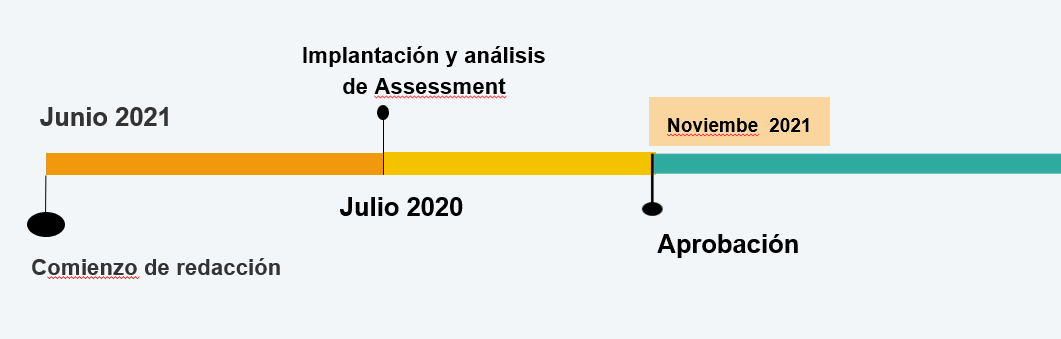 15
[Speaker Notes: Comp Center Slide]
ASPECTOS DESTACADOS DEL Plan estatal Arp ESSer de Puerto Rico
Asignación total de ARP ESSER para Puerto Rico: $2,968,079,229.00
Matrícula preliminar: 276,413 
Prioridades Principales:  
Atender el tema del aprendizaje no completado (unfinished) a través de estrategias de aceleración
Apoyar las necesidades académicas, socioemocionales y de salud de los estudiantes y educadores 
Atender la escasez de personal y los retos de capacidad en las escuelas y regiones
16
Aspectos destacados del Plan de PRDE
ARP-ESSER-PR_SPANISH.pdf (ed.gov):
SMARTS – Enfoque holístico dirigido a maestros y estudiantes para proporcionar apoyo socioemocional y apoyo académico a los estudiantes, maestros y familias identificados como los de mayor riesgo.
Plan de Refuerzo Académico (RAE) – Programa extracurricular para atender las necesidades académicas de los estudiantes que están por debajo del nivel de grado. 
APP (ORE Caguas): una aplicación de dispositivo portátil para crear una comunidad de aprendizaje virtual para que los maestros puedan atender el declive académico de los estudiantes.  En adición, para apoyar la sostenibilidad ante cualquier otro catástrofe que afecte el aprendizaje en persona.
17
[Speaker Notes: Link to PRDE website (Sylvette will send link)]
Comprobación de conocimientos
¿Cómo se aseguran que las actividades y programas en el Plan ESSER se están implementando?

¿Cómo le explicaría usted el propósito de ESSER a un ciudadado de PR?

Describa cómo, según usted, los fondos ESSER están impactando al DEPR.

¿Qué se puede clarificar hasta este punto?
18
[Speaker Notes: Possible responses:
Monitoring, meetings/conversations/site visits to Schools and Principals, Data Review, Monthly reviews, Monthly meetings, school activities, focus groups, questionaries'', newsletters, expense reports, requisitions, etc. 
4. Allowable activities, braiding of funds, populations that can be impacted, programmatic adjustments that can be done based on data.]
Factores que deben considerar cuÁndo están determinando la permisibilidad
FONDOS ESSER
En general, para determinar si una actividad es un uso permitido de los fondos, un Estado o LEA tiene que hacerse las siguientes preguntas:

 1. ¿El uso de los fondos está destinado a prevenir, prepararse o responder a la pandemia del COVID-19, incluido su impacto en las necesidades sociales, emocionales, de salud mental y académicas de los estudiantes? 
	Ejemplo: Usar fondos ESSER para implementar tutorías con mayor frecuencia y de alta calidad después de la escuela para atender la pérdida de aprendizaje causada por COVID-19.
20
FONDOS ESSER
2. ¿El uso de los fondos corresponde a uno autorizado por los fondos ESSER? 

	Ejemplo: Usar fondos de ESSER para desarrollar sistemas de calidad de datos para ayudar a los LEA’s a crear sistemas de alerta temprana basadas en indicadores claves de los estudiantes, incluido el ausentismo crónico para identificar a los que están en riesgo de abandonar la escuela.
21
FONDOS Esser
Preguntas Frecuentes ESSER y GEER 5.26.2021
3. ¿Es permisible el uso de fondos bajo los Requisitos Administrativos Uniformes, Principios de Costos y Requisitos de Auditoría para Adjudicaciones Federales (Guía Uniforme, 2 CFR Parte 200)? En particular, ¿Es necesario y razonable para la ejecución de la subvención de ESSER?

	Ejemplo: Usar fondos ESSER para hacer mejoras en las instalaciones escolares para mejorar el ambiente interior (air quality).
22
[Speaker Notes: 2 CFR 200.404 Reasonable costs. A cost is reasonable if, in its nature and amount, it does not exceed that which would be incurred by a prudent person under the circumstances prevailing at the time the decision was made to incur the cost. Consideration must be given to a)Whether the cost is on a type generally recognized as ordinary and necessary for the operation of the non-Federal entity or the proper and efficient performance of the Federal award.]
Uso de los fondos de Esser (18003 d)(abreviado)
Cualquier actividad autorizada bajo ESEA, IDEA, McKinney-Vento AEFLA y Perkins:
a) La Ley de Educación Primaria y Secundaria (ESEA) (1965) ofreció nuevas subvenciones a los Distritos que atienden estudiantes de bajos ingresos, subvenciones federales para libros de texto y libros de biblioteca, fondos para centros de educación especial y becas para estudiantes de bajos ingresos.
b) La Ley de Educación para Individuos con Discapacidades (IDEA, por sus siglas en inglés) es una ley que hace disponible una educación pública gratuita y apropiada para niños elegibles con discapacidades, a través de toda la Nación, y garantiza educación especial y servicios relacionados para esos niños.
23
[Speaker Notes: There are 12 recommended uses of funds explained in the ESSER FAQ. Talking point about the different acts.]
Uso de los fondos de Esser (18003 d)(abreviado)
McKinney Vento: El programa apoya la coordinación de la educación de niños y jóvenes sin hogar en cada Estado/Territorio.  Esto incluye atender los problemas debidos a las necesidades de transportación, los requisitos de inmunización y residencia, la falta de certificados de nacimiento y registros escolares, y los problemas de custodia/tutela, entre otros.
24
Uso de los fondos de Esser (18003 d)(abreviado)
Programas de Educación para Adultos
d) La Ley de Educación Profesional y Técnica Carl D. Perkins (Perkins) proporciona fondos para programas de educación profesional y técnica en los niveles de escuela secundaria y postsecundaria; y la Ley de Educación de Adultos y Alfabetización Familiar (AEFLA) proporciona fondos para programas de educación y alfabetización para individuos mayores de 16 años y que carecen de destrezas  básicas, una credencial de escuela secundaria o su equivalente o proficiencia en Inglés.
25
[Speaker Notes: Talking point about the different acts.]
Uso de los fondos de Esser (18003 d)(abreviado)
Coordinación de preparación y de respuesta.
Proporcionar a los directores de escuela los recursos necesarios para atender las necesidades individuales de la escuela.
Actividades para atender las necesidades únicas de estudiantes de bajos ingresos, niños con discapacidades, estudiantes aprendices del Inglés/Español, minorías raciales y étnicas, personas sin hogar o estudiantes en hogares de crianza.
Desarrollo/implementación de procedimientos y sistemas para mejorar la preparación y la respuesta.
Capacitación para el personal del LEA sobre salubridad y minimización de la propagación de enfermedades infecciosas.
26
[Speaker Notes: Talking point about the different acts.]
Uso de los fondos ESSER (18003(d)(abreviado)
7. Comprar suministros para desinfectar y limpiar las instalaciones escolares.
8. Planificación y coordinación de cierres de largo plazo.
9. Compra de tecnología educativa.
10. Proporcionar servicios y apoyos de salud mental.
11. Actividades relacionadas con el aprendizaje de verano, programas extracurriculares suplementarios.
12. Otras actividades necesarias para mantener el funcionamiento y la continuidad de los servicios en las LEAs y seguir empleando al personal existente.
27
[Speaker Notes: These are recommended allowable uses of funds, however, we understand that there may be more allowable uses of funds as long as it is tied to the pandemic]
Actividad de comprobación de conocimientos
Revise las guías del Departamento de Educación (FAQ's ESSER y GEER en Español) y las diferentes actividades; y determine si son un uso permitido de los fondos ESSER.

1. ¿Comprar una tarjeta de regalo VISA para dársela a los   
    maestros que han sido vacunados (sección D)?
2. ¿Apoyar un modelo de pago por la capacitación de candidatos a maestros (sección D)? 
3. ¿Apoyar el aprendizaje a distancia, incluyendo la compra de tecnología educativa para el uso de los estudiantes (sección C)?
4. ¿Contratar personal adicional de apoyo a la salud (sección D)?
28
Respuestas a la comprobación de conocimientos
Comprar una tarjeta de regalo VISA para dar a los maestros que han sido vacunados? Uso permitido de fondos bajo la pregunta frecuente D-3
Apoyar un modelo de pago por la capacitación de candidatos a maestros (sección D)?  Uso permitido de fondos bajo la pregunta frecuente D-6, con respecto al uso de fondos ESSER para estabilizar y apoyar la fuerza laboral de educadores.
Apoyar el aprendizaje a distancia con la compra de tecnología educativa para uso de los estudiantes: Uso permitido de fondos bajo la pregunta frecuente C-19
Contratar personal de apoyo de salud adicional: Uso permitido de fondos bajo la pregunta frecuente D-2
29
​FACTORES QUE DEBEN CONSIDERAR CUÁNDO ESTÁN DEsarrollando un plan de trabajo para ser sufragado por fondos arp-esser
30
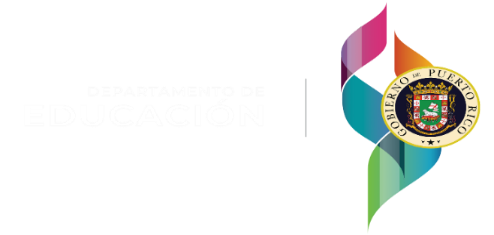 GOBIERNO DE PUERTO RICO
 DEPARTAMENTO DE EDUCACIÓN
 Subsecretaría para Asuntos Académicos y Programáticos
Perspectiva Académica/Programática: Aspectos a considerar en la redacción de un Plan de Trabajo para ser sufragado con Fondos ESSER

Dr. Ángel A. Toledo López
Subsecretario
Dra. Lilliam Rodríguez Laboy
Ayudante especial
31
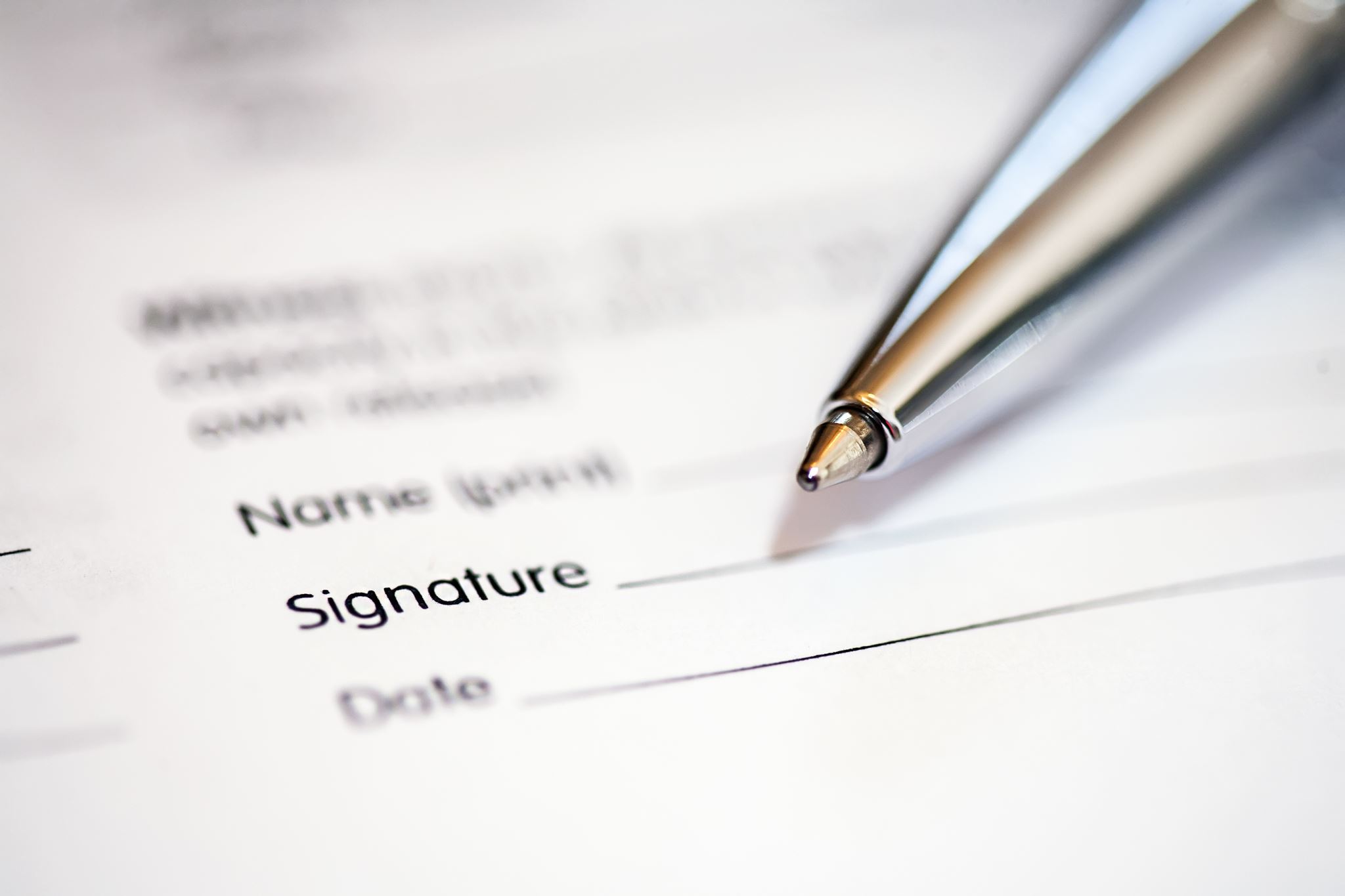 Guía de Procesos Administrativos
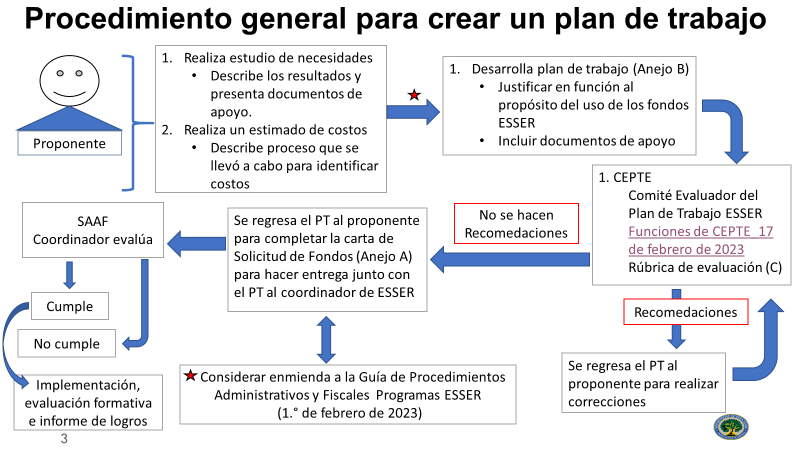 33
Metas del DEPR
Al escribir un plan de trabajo para ser sufragado con los fondos ARP-ESSER III debemos:
Tener claras las metas del DEPR, las cuales están alineadas al plan estratégico de la Agencia.
Las metas del DEPR son:
Mejorar el aprovechamiento académico de todos los estudiantes.
Promover la salud física, mental, emocional y social por medio de los servicios, basado en el modelo biopsicosocial.
Integrar la participación activa de las madres, los padres y los encargados en el proceso de formación holística del estudiante.
Apoderar a los directores de escuela y a los maestros para lograr cambios significativos en sus comunidades.
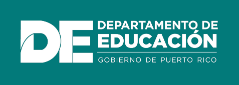 PRDE State Plan for the American Rescue Plan 
Elementary and Secondary School Emergency Relief Fund
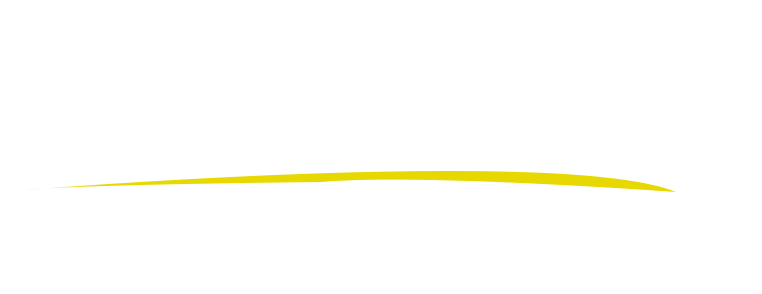 PURPOSE OF THE STATE PLAN
The American Rescue Plan Elementary and Secondary School Emergency Relief (ARP ESSER) Fund, authorized under the American Rescue Plan (ARP) Act of 2021, will provide nearly $2.9 billion to Puerto Rico to ensure a significant return of students in the modality of in-person instruction and maintain safe operations while meeting the academic, social, emotional, and mental health needs of students resulting from the Coronavirus 2019 (COVID-19) pandemic. 

Moreover, these funds will help to address long-standing inequities in our communities and schools that were exacerbated by the pandemic, so that we can ensure that the students most severely affected by the pandemic are provided with the opportunities, resources and support they need as they recover from its impacts.

This document is intended to summarize PRDE’s overall plan for the use of ARP ESSER funds.
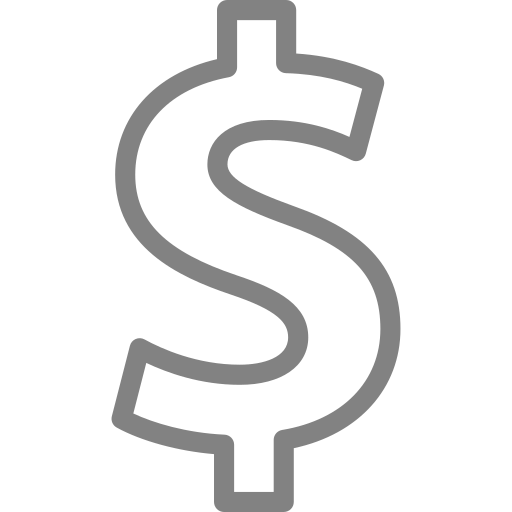 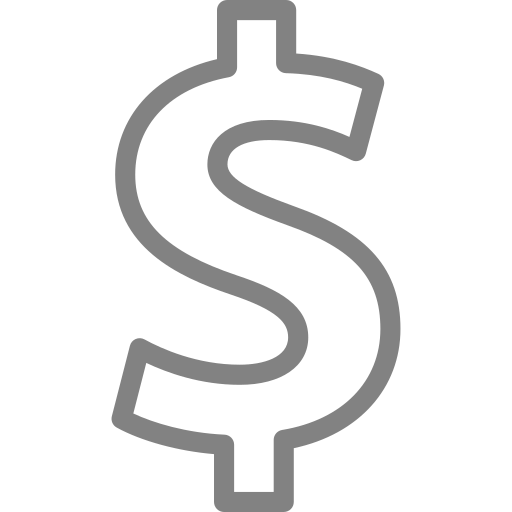 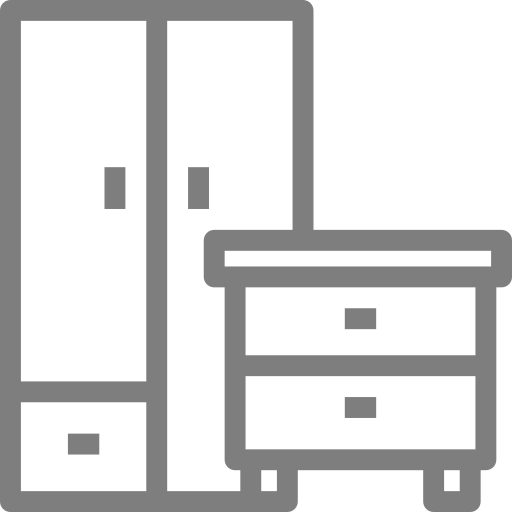 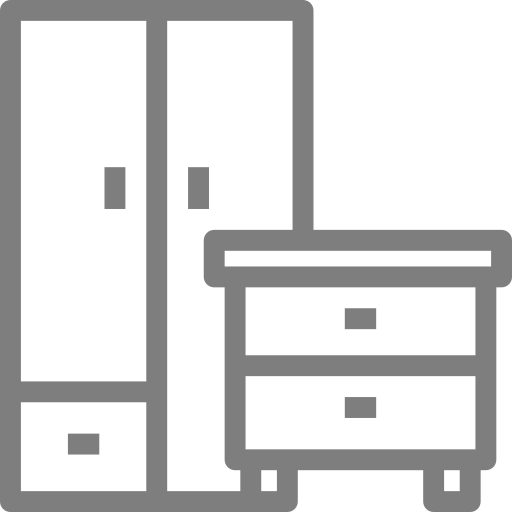 PRDE’s overall plan for the use of ARP ESSER funds (under section 2001(f)(1)(2)(3)) includes:
SMARTS Multi-year plan – SMARTS (Students, Measurable, Accelerated, Relevant, Teachers, and Socioemotional and health) Integrated System of Support is embedded within the multi-year plan. This will include operational and system conditions, social and emotional wellness, academics, and scaffolded supports. Through the SMARTS Integrated System of Support, PRDE will address the academic, social emotional and health needs of all students.

Extended school day - Extend its Extended Academic Enhancement initiative, (RAE, per its acronym in Spanish) as an academic recovery strategy. The purpose is to offer an extended-hour program that focuses on math, science, Spanish, English, social studies, fine arts or physical education, school health, and occupational programs (as needed).

High-Impact tutoring - Provide innovative and relevant educational experiences to small group of students, resulting in better academic achievement, within the following subjects: English, mathematics, Spanish, social studies and science. 

Summer learning programs - A strategic summer learning program to extend instructional time with high-quality, innovative instructional materials, curriculum-aligned, and enrichment options for students. Through the summer program, PRDE intends to reinforce students' academic skills, giving priority to those students who may fail the grade in order to reduce failures by 80% due to the challenges face during the COVID-19 pandemic.

High quality instructional materials – Provide a full suite of optional, high-quality, innovative instructional materials including long term scopes and sequences, unit plans, unit assessments, daily lesson plans, student activities, and additional supports for the most affected students.

Equipment for HyFlex Classrooms - Equip classrooms still lacking a dashboard with projector, touch screens and other 21st century technology to enrich the overall learning experience for all students.
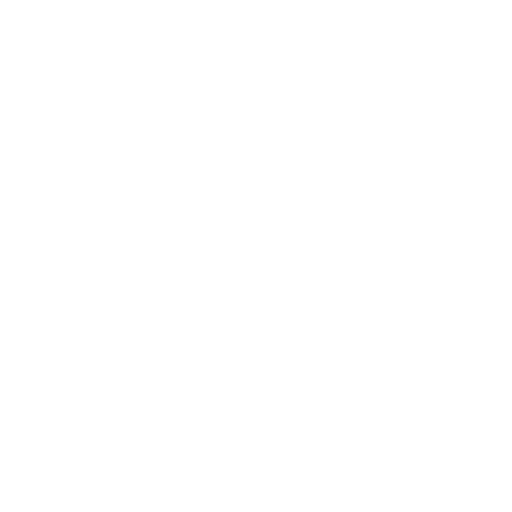 Proponente
Academic support for lost instructional time
Legend:
-  Equipment and classroom furniture
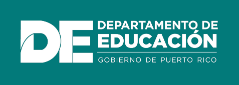 PRDE State Plan for the American Rescue Plan 
Elementary and Secondary School Emergency Relief Fund
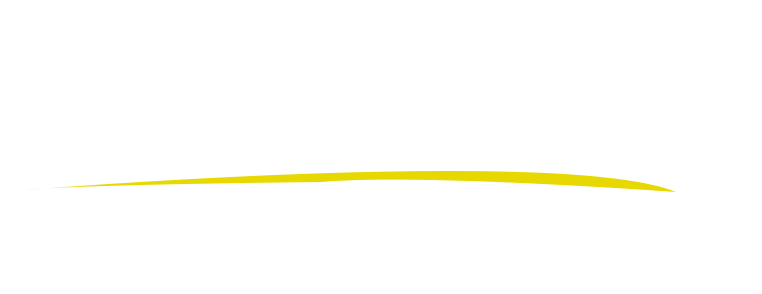 PRDE’s overall plan for the use of ARP ESSER funds (under section 2001(f)(1)) includes:
Healthy environments within classrooms – Create classrooms that meet standards for accessibility and safety. PRDE will dispose contaminated furniture, presenting mold, fungus, or rust build up during the lockdown and provide students and teachers appropriate desks, that are free of mold or any rust residues.

Classroom spaces - In order to ensure compliance with social distancing inside our classrooms that will allow PRDE to prevent, prepare for, and respond to COVID-19, PRDE has identified that some classrooms simply cannot accommodate a reasonable minimum of students and required to be extended or modified.

Acceptable thermal comfort - Purchase or replace outdated HVAC systems due to our current climatic conditions that require that outdoor air be cooled to provide acceptable thermal comfort for students, faculty, and staff within closed areas.  

Energy substation – PRDE will use the ARP ESSER funds to perform the assessment at schools and determining improvements necessary in our HVAC systems and schools' energy substations. The acquisition process will consider the costs necessary to install the HVAC system, and repairs necessary to improve the school's energy consumption (i.e. power substations).

Ventilated classrooms - PRDE will replace and update windows that are not properly functioning, in order to improve air ventilation for the health and safety of students, faculty, and staff.
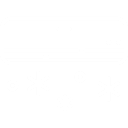 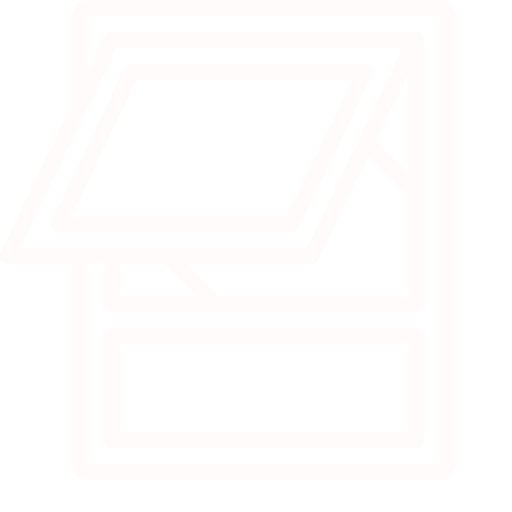 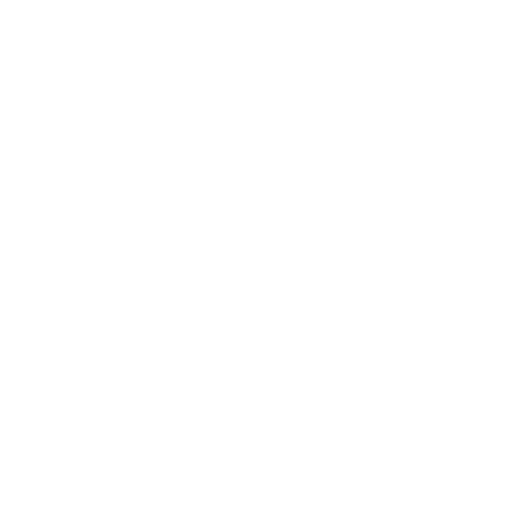 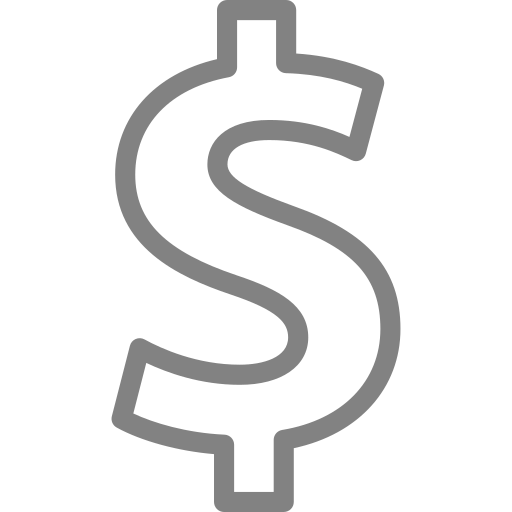 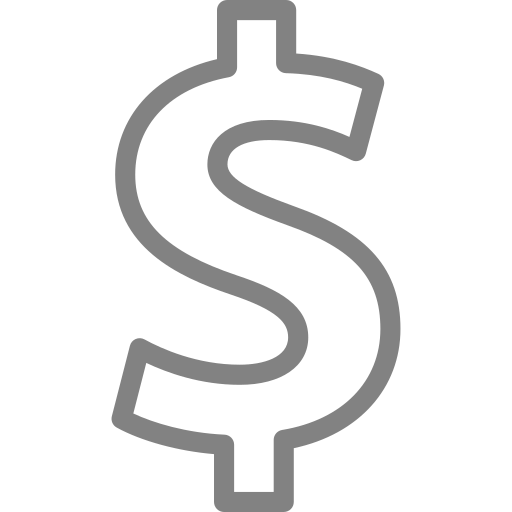 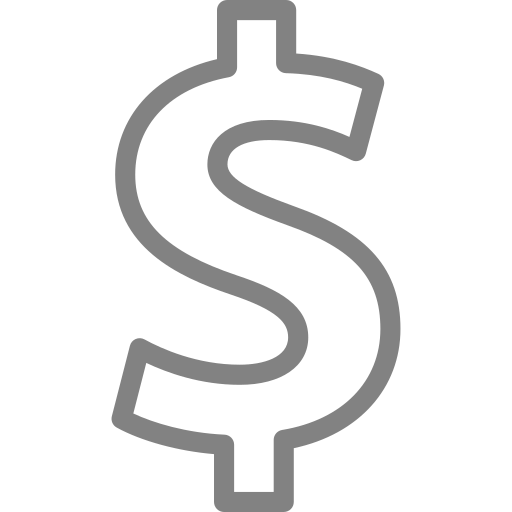 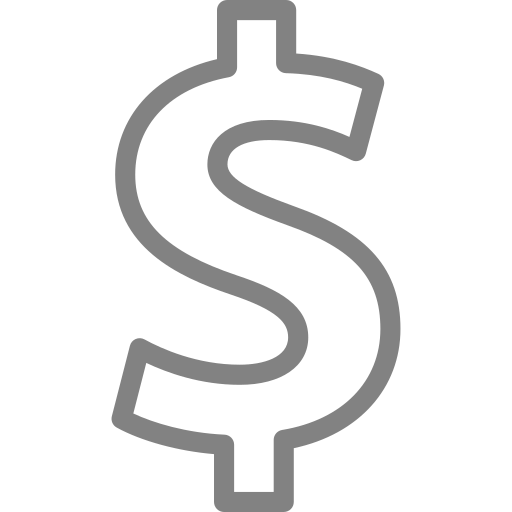 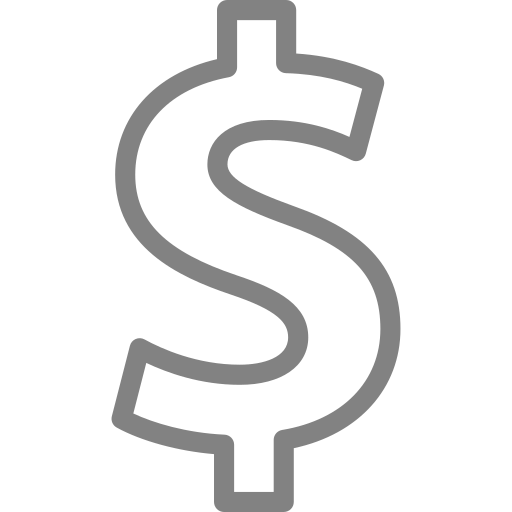 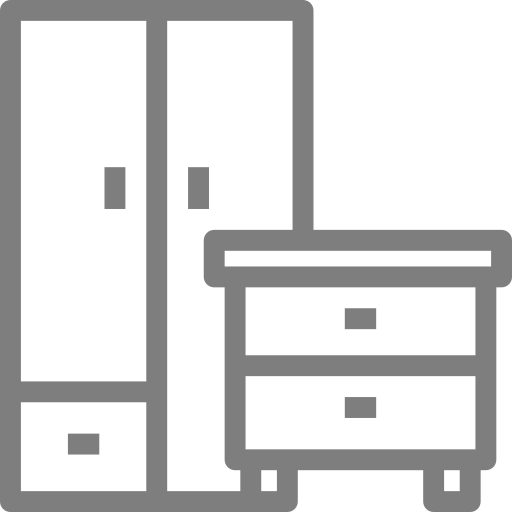 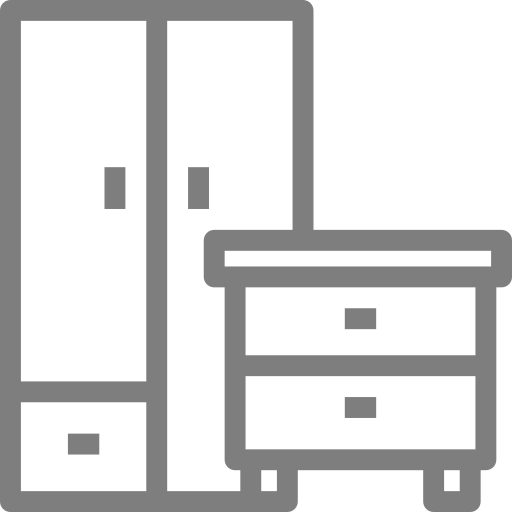 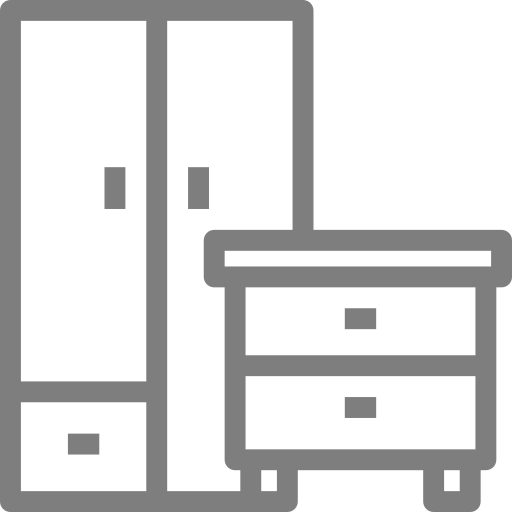 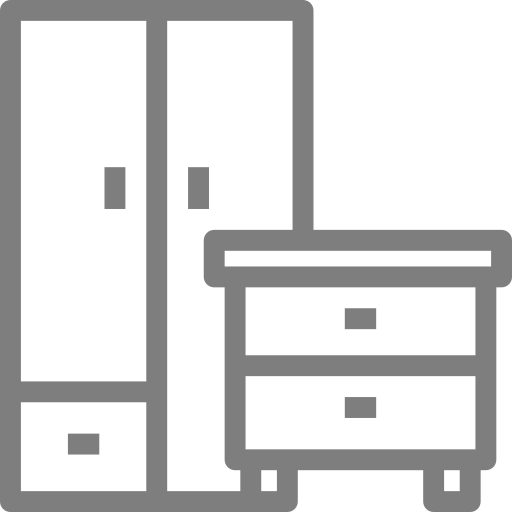 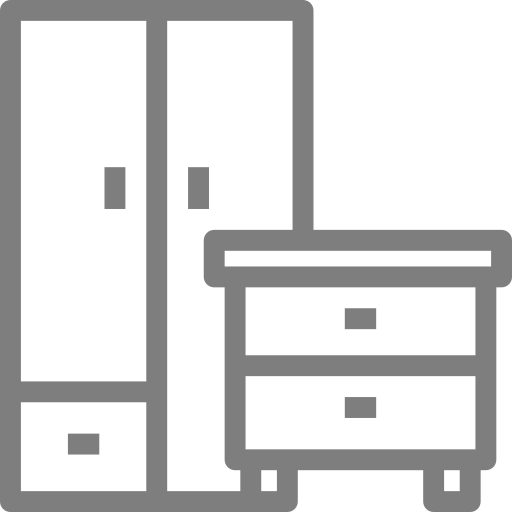 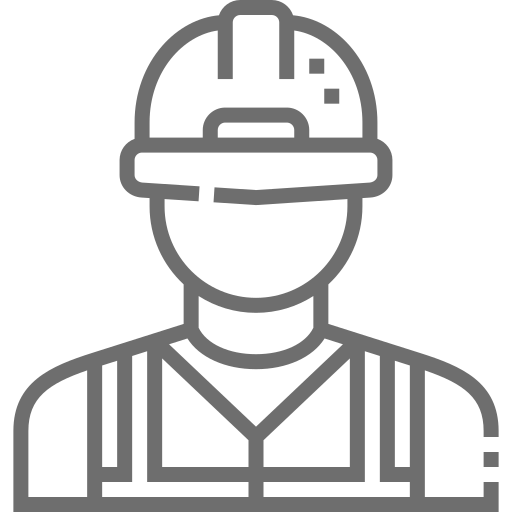 Safe and Healthy Students
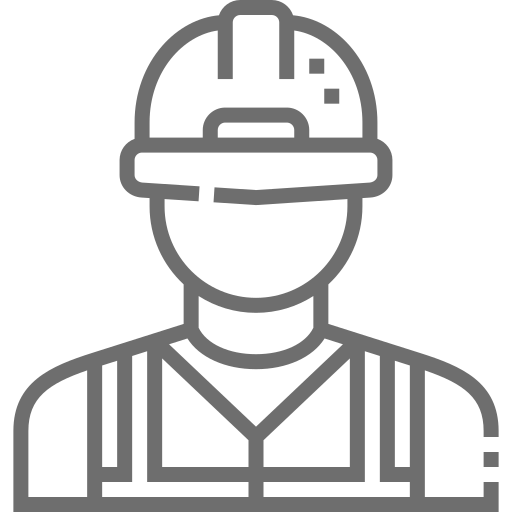 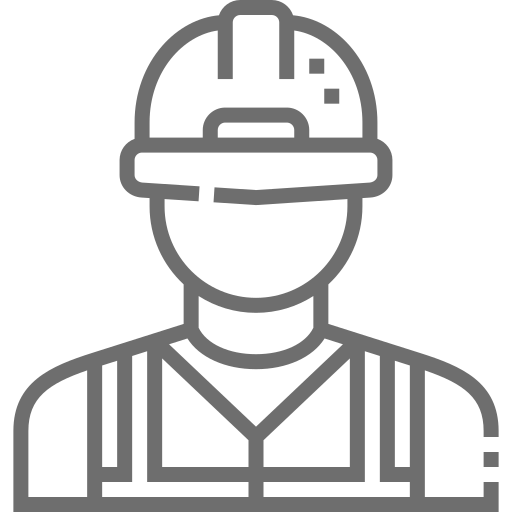 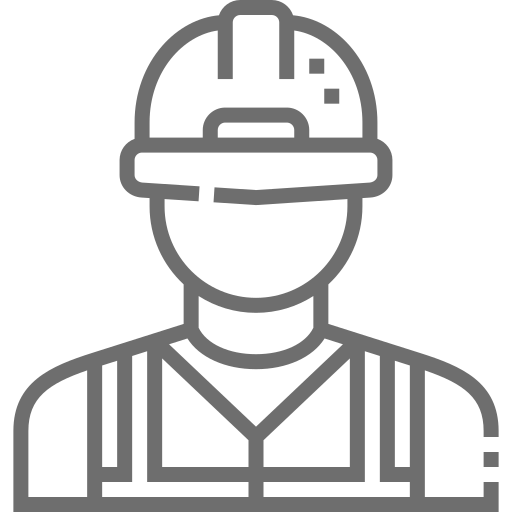 PRDE’s overall plan for the use of ARP ESSER funds (under section 2001(f)(1)(3)) includes:
Proponente
SMARTS Multi-year plan – SMARTS (Students, Measurable, Accelerated, Relevant, Teachers, and Socioemotional and health) Integrated System of Support is embedded within the multi-year plan. This will include operational and system conditions, social and emotional wellness, academics, and scaffolded supports. 

Hire social, emotional, and mental health supports – PRDE will hire or contract school mental health staff for the implementation of programs targeted at mitigating social, emotional, and mental health impacts of COVID-19. School mental health staff (including counselors, social workers, psychologists, and other mental health professionals) have the necessary skills to build capacity within the school environment to meet the social, emotional, and mental health needs of students to support academic growth and prepare students to be career-ready adults.

Multidisciplinary Team - Continue, expand, or enhance comprehensive afterschool programs offerings for complex student cases. Through a multidisciplinary team, schools will provide additional support to students experiencing chronic absenteeism, health issues, discipline problems, or low academic achievement.

Social emotional and health service areas - Renovate or remodel schools' facilities, considered necessary for PRDE to respond to the traumas caused by the COVID-19 pandemic. Through these renovations or remodeling, PRDE will create the adequate space for our students to receive the social emotional and health support needed.
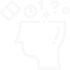 Social emotional and health support
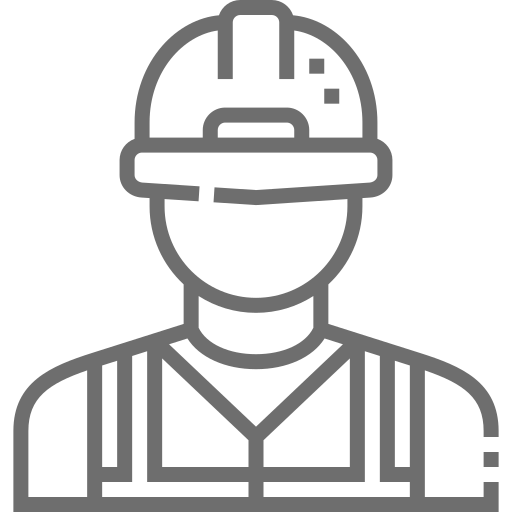 -  Construction efforts required
Legend:
-  Equipment and classroom furniture
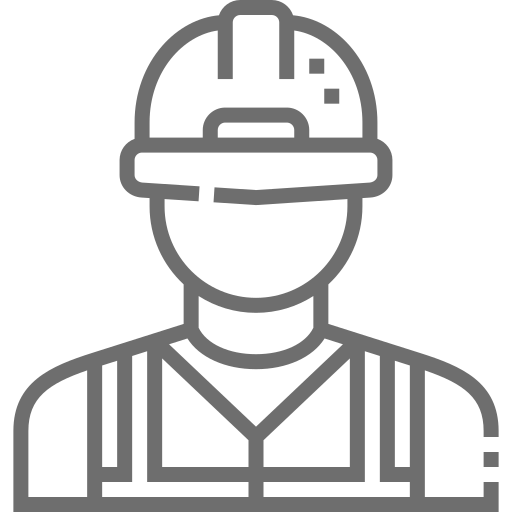 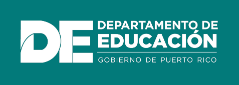 PRDE State Plan for the American Rescue Plan 
Elementary and Secondary School Emergency Relief Fund
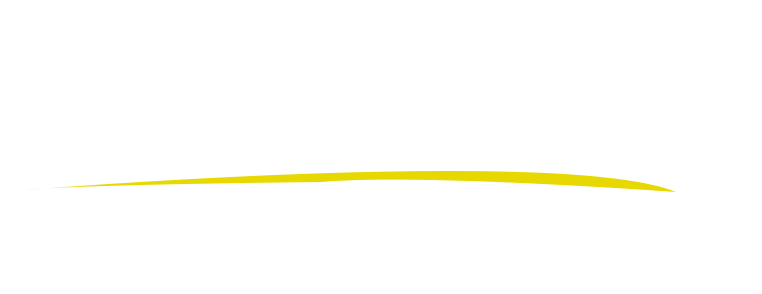 PRDE’s overall plan for the use of ARP ESSER funds (under section 2001(f)(1)) includes:
Professional learning - PRDE plans to launch the Professional Development Organizational System, a platform that will provide a variety of professional learning sessions and support to all school staff and PRDE personnel on how to access and accelerate student learning. The Professional Development platform will allow self-service, interactive training sessions with on-demand resources available to all educators and administrative staff.

Professional Development attendance incentive - Empower educators, school support staff, and school leaders to develop skills and implement creative and evidence-based strategies to improve instructional practices, by offering incentives to those who attend professional development trainings, focusing on topics directly related to addressing the academic impact of lost instructional time, summer learning, and enrichment programs, after school programs or any other related to community violence.

Performance incentive - PRDE will offer an additional incentive to educators, school support staff, and school leaders that were able to reach the school’s  academic goal. Each school will be provided a baseline data and the improvements that should be established as an academic goal in order to receive the incentive.

Recruit additional school and regional personnel - As evidenced in the data collected from the surveys and focus groups, there is consensus concerning the supports that OREs need. These stated the urgent need to recruit additional Superintendents, Auxiliary Superintendents, Academic and Special Education facilitators, Information Technology (IT) personnel, administrative personnel, Procurement personnel, and other office personnel in order to assist them in performing the administrative tasks.

School Directors stated the urgent need to recruit Assistant Directors, Teacher leaders, and other school staff to assist them in performing academic and administrative tasks. The PRDE Alternate Education Program also stated a need of Auxiliary Administrative personnel for its Juvenile Institutions.

PRDE will also use ARP ESSER III funds to recruit educational therapist, additional school psychologists, school nurses, needed to effectively implement the SMARTS Integrated System of Support.

Certification and Recertification -  As a way to address areas of shortage or potential shortages, the PRDE officially signed a partnership with the University of Puerto Rico to offer opportunities to current teachers in grades PreK-12 to earn graduate school credit hours - at no cost to them, and achieve a certification or recertification in the area or subject it teaches. PRDE plans to use ARP ESSER funds to extend this strategy to offer courses in other universities and colleges.

Retention strategy -  Provide a one-time paid-leave license to qualified personnel that will help PRDE address its most urgent areas of shortages or potential shortages.

Bonus and Salary increase - PRDE plans on to further compensate staff who continues to shows a high sense of responsibility during the pandemic.
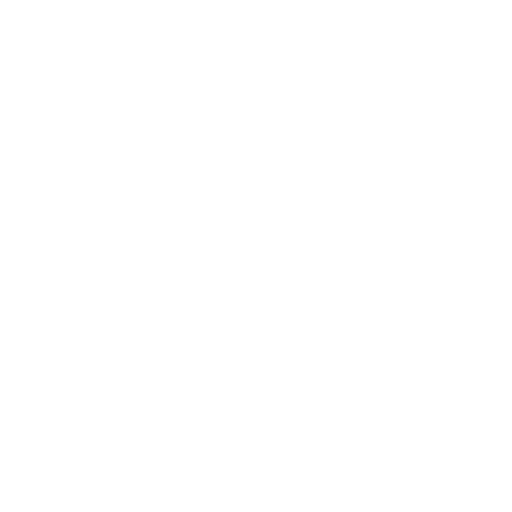 Support to Educator Workforce
Proponente
Oficina regional educativa (ORE)
Plan regionales (ore)
¿Cuál es la estrategia global del DEPR para el uso estratégico de los fondos de ARP ESSER?

¿Cómo esta su plan de la ORE alineado a el plan estatal y respondiendo a los propósitos de los fonodos de ARP ESSER?

¿Cómo los planes escolares (DEE) están alineados a el plan de su ORE?
39
Plan regionales (ore)
¿Cómo saben si los planes están siendo implementados en su ORE?

¿Cómo saben que el plan ESSER (y los planes ESSER de las OREs) esta siendo efectivo en su ORE?

¿Algo más que deseen compartir acerca del plan ESSER estatal o regional?
40
[Speaker Notes: Possible responses:
Monitoring, meetings/conversations/site visits to Schools and Principals, Data Review, Monthly reviews, Monthly meetings, school activities, focus groups, questionnaires'', newsletters, expense reports, requisitions, etc. 
Student and teacher participation and attendance, subject matter understanding, increase of parent participation, grades, on site visits, meetings, data collection and analysis, individual conversations with every person that makes up a school building, including community members, focus groups.]
Parking lot
Necesito más información sobre …

Quiero saber más sobre el tema de…

Necesito más ayuda con….
41
Preguntas y respuestas
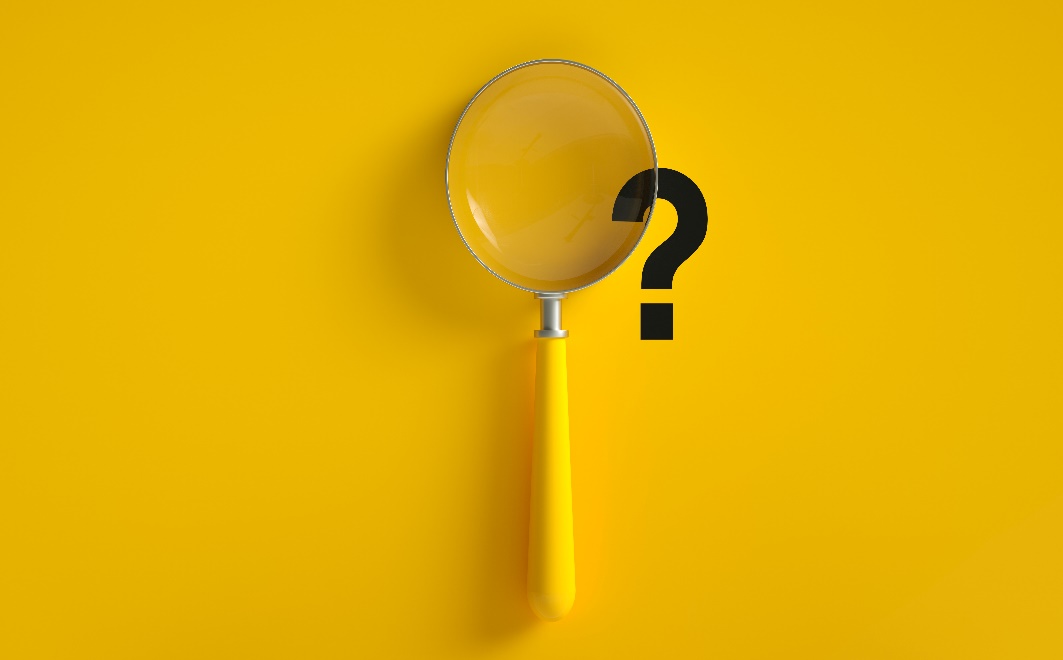 42
Apéndice/Recursos
ESSER
44
ESSER
45
ESSER
46
Recursos Disponibles
Orientación emitida por el Departamento:
Preguntas Frecuentes ESSER and GEER
Preguntas Frecuentes ESSER y GEER 5.26.2021
Preguntas frequentes sobre EANS

Recursos para ARP ESSER en el sitio web del Departamento: 
Adiestramientos grabados / webinars: Here
Helpdesk para preguntas relacionadas con el informe Anual de Desempeño
Correo electrónico: ESSER.GEER.EANS.AnnualReport@ed.gov
Protocolos de monitoreo: Here
Plan Aprobado del DEPR - ARP ESSER: Puerto Rico ARP ESSER Plan
47
¡GRACIAS!